Digital Footprint
By Rachael Z
“In this day and age, the digital age, you can forget about a resume; you are what your social media says about you.”
一Germany Kent
WHAT IS A DIGITAL FOOTPRINT?
One’s digital footprint accounts for any information that they or someone else have posted online about them. It is the permanent consequence of an individual’s it is crucial to be aware and responsibly manage your own digital footprint.
TABLE OF CONTENTS
PERSONAL BRAND (p.4)
01
02
STAYING SAFE (p.9)
03
DIGITAL PERMANENCE (p.12)
02
PERSONAL BRAND
How a digital footprint may affect one’s future
HOW DOES YOUR DIGITALFOOTPRINT AFFECT YOU?
Your digital footprint may affect your future because:

Future employers may decide to do a background check
Post-secondary schools often want to verify who you are

It is important to be aware of your own digital footprint because:

It may hinder your future job/education opportunities
It may affect your ability to make connections with others
EMPLOYERS AND SCHOOLS
how one’s future may be affected
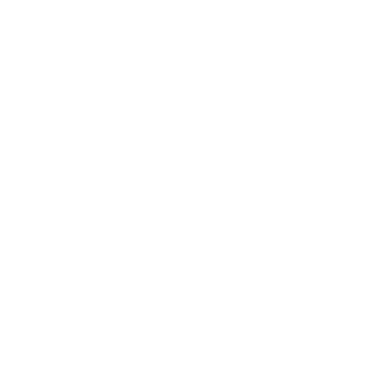 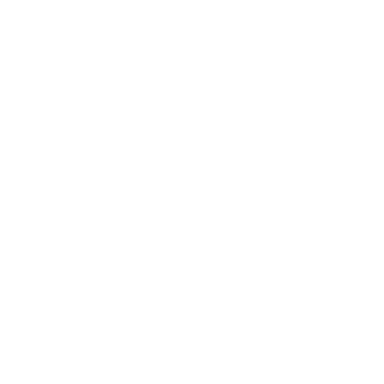 Like jobs, applying for post-secondary education is stressful, difficult, and potentially full of rejection. The college board is a force to be reckoned with, and them having to gauge a negative online presence will not make it easier for oneself. In 2017, Kaplan Test Prep surveyed 365 admissions officers across the US, with 35% saying they check social media platforms and 42% of that saying that what they have found has had a negative impact.
There are already a multitude of obstacles to face when trying to secure a stable job—an individual does not need to make any more for themselves. When deciding on a suitable candidate, an employer may not only check criminal records, but also search for the applicant online. A 2017 study by The Career Builder found that 70% of employers used search engines to screen their applicants, and 54% have made eliminations due to information they found.
OPPORTUNITIES AND CONNECTIONS
why one should be aware
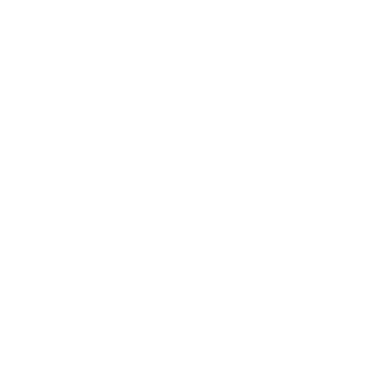 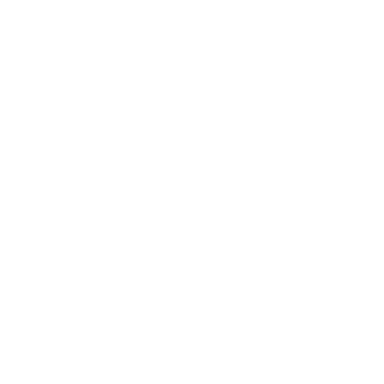 Despite what has been made out so far, professional settings are not the only place where a negative digital footprint can affect an individual. To illustrate, take the situation that you make a new friend at school. This friend forgets to ask for your Instagram handle, so they take the liberty of trying to find it themselves. However, they stumble upon a mountain of hateful comments that you have made in the past, and decide to tell their friends to avoid you. Therefore, one can easily find themselves in a tight situation.
As aforementioned, there is a good chance that employers and admissions officers will look through an applicant’s digital footprint to check whether they can appropriately represent their business or school. Social media can be advantageous in this case, as they may reveal positive information about candidates that boost their chances. However, many employers and admissions officers have encountered the exact opposite, which proved to be detrimental.
TO WHAT EXTENT CAN THE CONSEQUENCES OF A NEGATIVE DIGITAL FOOTPRINT BE?
In 2017, popular writer and film director James Gunn (known for his work on the Guardians of the Galaxy franchise) was fired from Walt Disney over now-deleted Twitter posts about sexually explicit topics. Gun apologized on the social media platform, insisting that “I used to make a lot of offensive jokes. I don’t anymore.” However, the damage was done and the company released a statement saying that “The offensive attitudes and statements discovered on James’ Twitter feed are indefensible and inconsistent with our studio’s values and we have severed our business relationship with him.”
03
STAYING SAFE
Strategies to keep your digital footprint appropriate
HOW TO KEEP YOUR DIGITAL FOOTPRINT APPROPRIATE AND SAFE
It is important to be aware of your online presence and ensure you are protecting yourself. A few strategies to employ are:

Setting unique passwords
Avoiding oversharing
Keeping track of accounts
Strategies
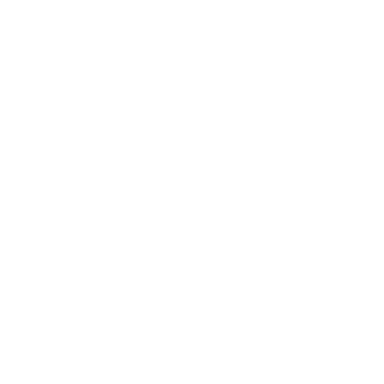 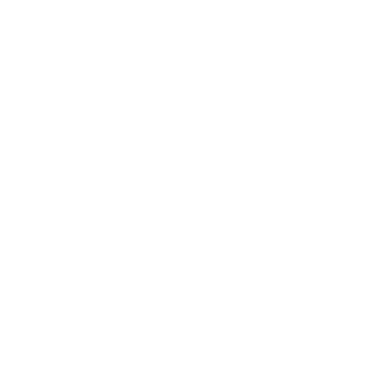 Keep track of the accounts you’ve made on the internet. Delete ones no longer in use and closely monitor those active. You never know which one of your accounts may get hacked and how much personal info is stored there.
Avoid revealing too much personal information online. If you have a public platform, try to minimalize what you say about your school, address, etc.
Set unique passwords for different accounts (and use a password keeper if necessary.) Optimally, they should consist of a combination of letters (upper and lower case,) numbers, and symbols. Limit personal info such as your full name.
04
DIGITAL PERMANENCE
What it is and why it matters
WHAT IS DIGITAL PERMANENCE?
The concept of digital permanence suggests that everything that exists or has ever existed on the internet will continue to exist forever. Even if you delete a post you made online, it is likely that at least one person has seen it—maybe even have taken a screenshot. Beyond that, the post will still remain in that application’s database.
WHY SHOULD WE CARE?
We should care about digital permanence because it greatly affects our digital footprint. In review, employers and admissions officers evidently use search engines and social media to do background checks on their candidates, and they have found very negative things. The impact of digital permanence makes it that much more detrimental. Therefore, you should always think before you post something online and ask yourself whether it may compromise future opportunities.
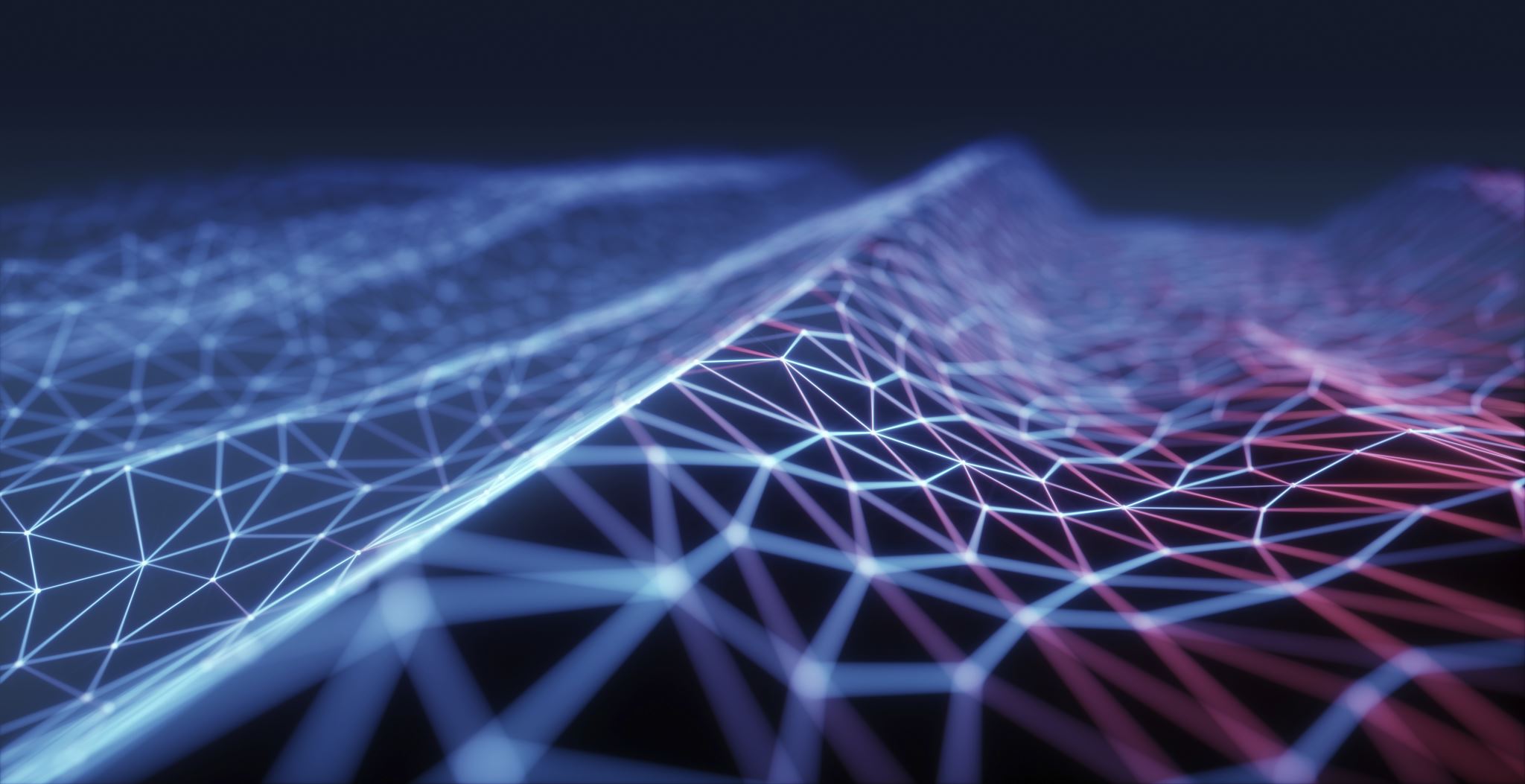 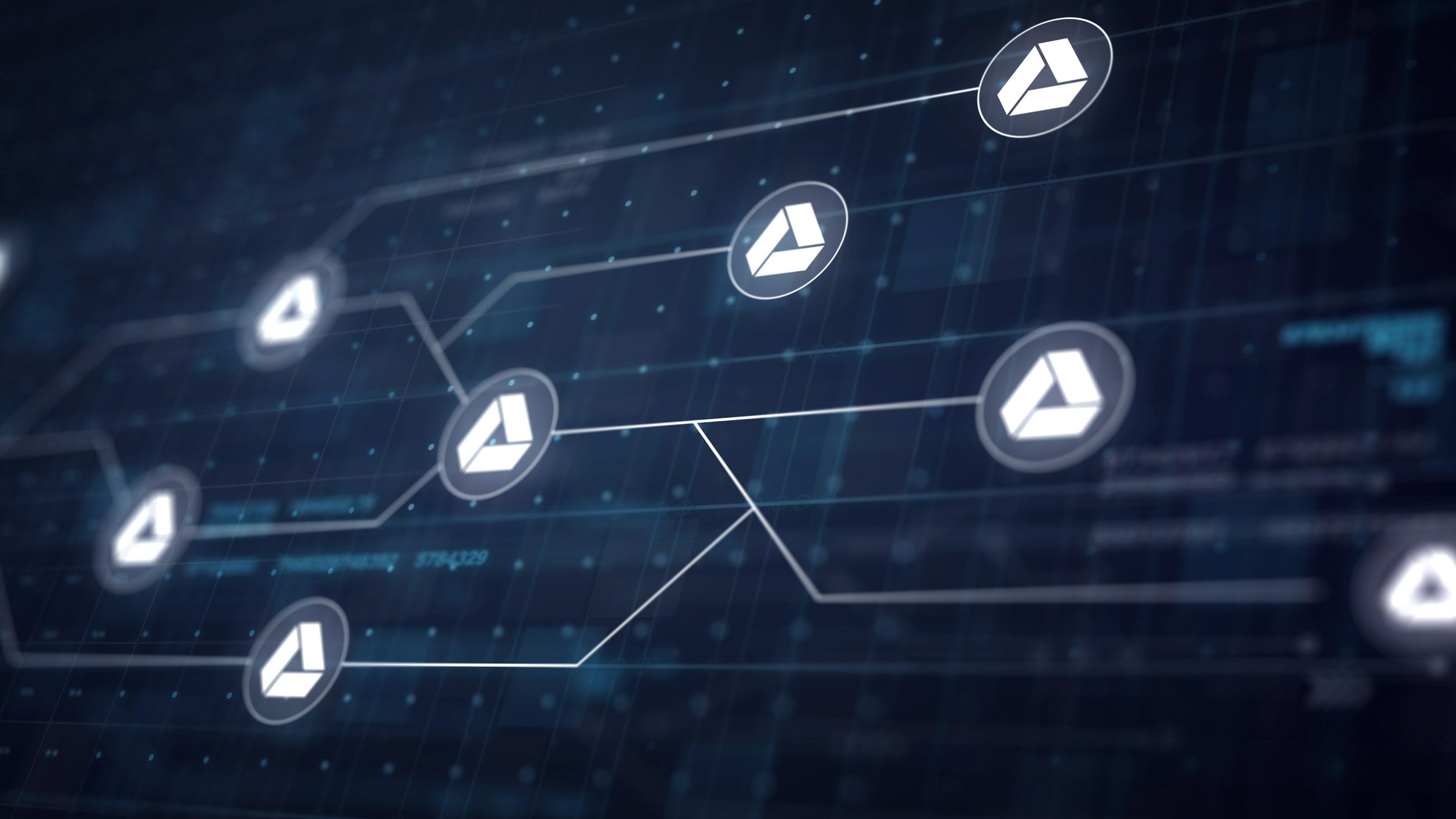 “You can’t imagine . . . that your private life and your business life are perfectly separable for your prospective employers,”
-Michael Fertik, founder of Reputation.com and a pioneer in the field of reputation management
YOUR FOOTPRINT IS YOUR RESPONSIBILITY.
Be cautious when using the internet.
THANKS!
Rachael Z
BIBLIOGRAPHY
Danha, F. (2019, December 04). Digital Footprint Background Checks. Retrieved December 06, 2020, from https://www.thehumancapitalhub.com/articles/Digital-Footprint-Background-Checks 
Salm, L. (2017, June 15). 70% of employers are snooping candidates' social media profiles. Retrieved December 06, 2020, from https://www.careerbuilder.com/advice/social-media-survey-2017 
Schaffer, R. (2017, February 10). Kaplan Test Prep Survey: College Admissions Officers Say Social Media Increasingly Affects Applicants' Chances: Kaplan Test Prep. Retrieved December 06, 2020, from https://www.kaptest.com/blog/press/2017/02/10/kaplan-test-prep-survey-college-admissions-officers-say-social-media-increasingly-affects-applicants-chances/ 
Working World Inc. (2016, October 03). How Your Digital Footprint Affects Your Employment Potential. Retrieved December 06, 2020, from https://work-world.com/blog/how-your-digital-footprint-affects-your-employment-potential/